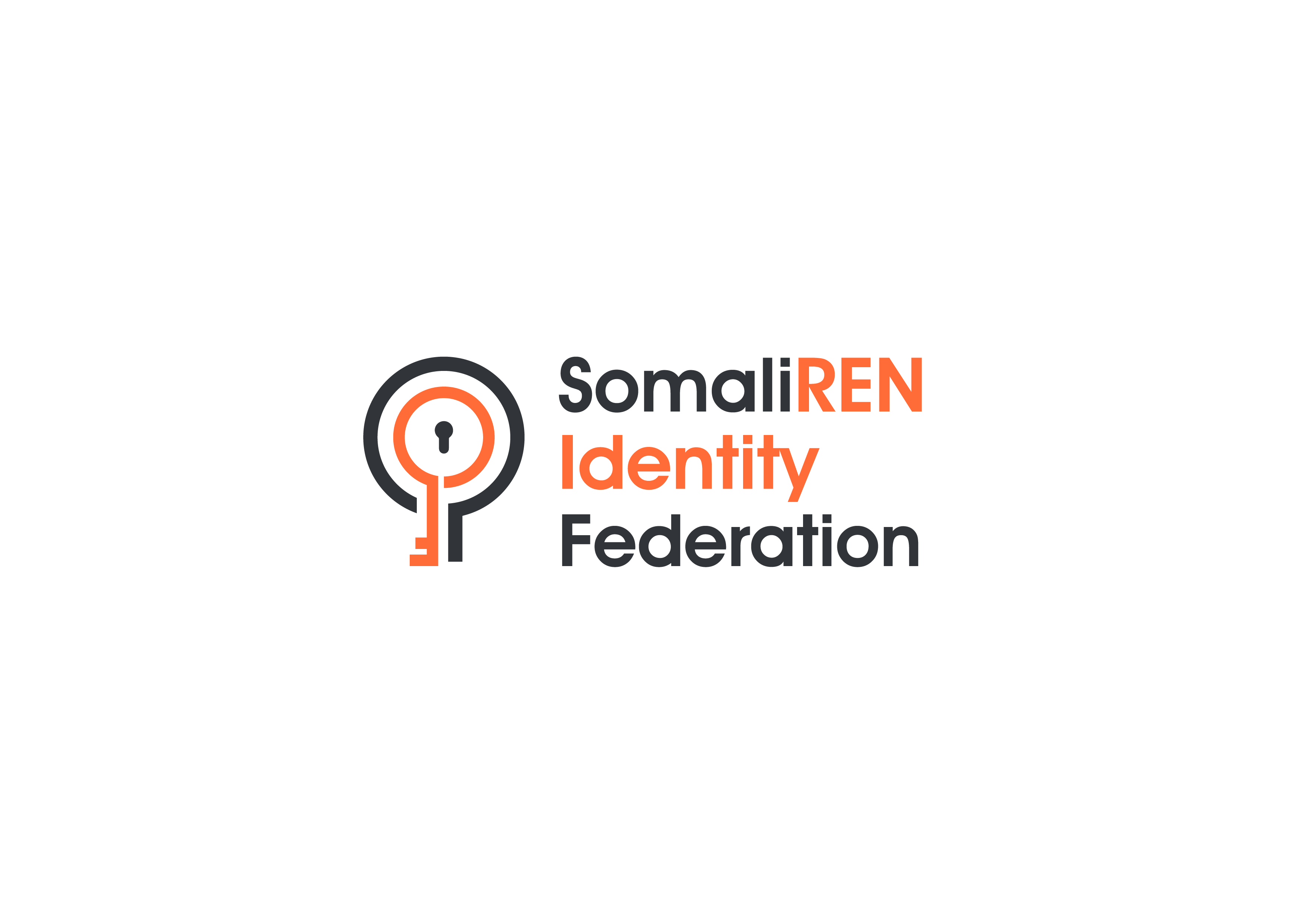 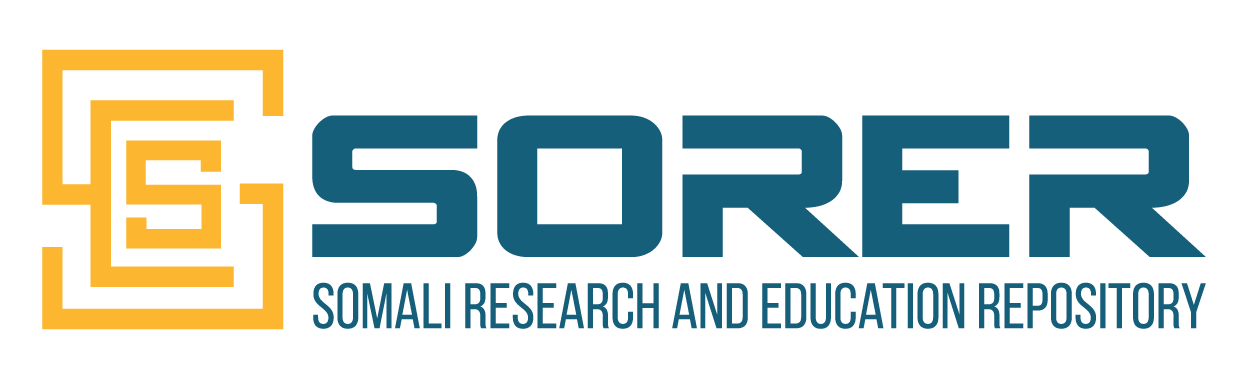 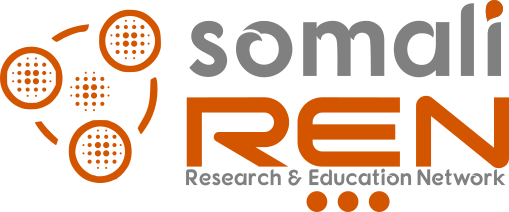 Somali Research and Education Repository (SORER) – Quick «How-To»Mohamed Ali Ahmed(mohammed.ali@somaliren.org)
12 December 2022 – Version 2
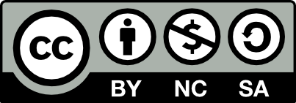 Outline
How to access the SORER?

How to create ORCID ID and link your work?

How to upload contents on the SORER? 

How to browse/create existing/new communities?

How to get support?

Additional information and context
2
How to access the SORER?
3
Login (https://sorer.somaliren.org.so/)
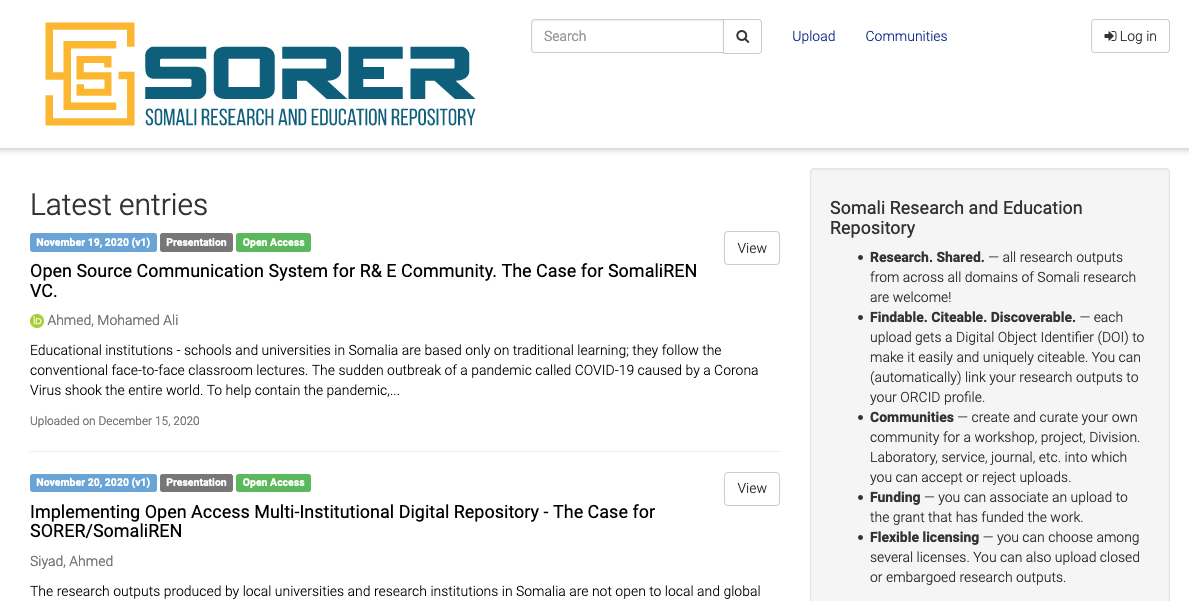 4
Login
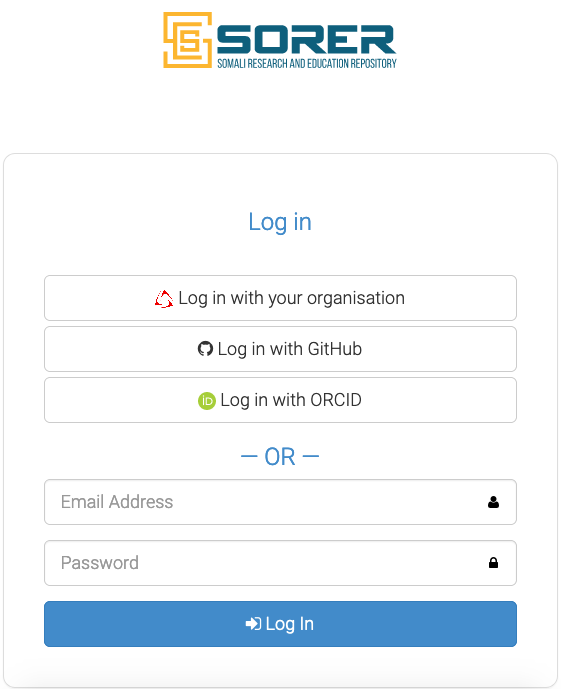 5
Login
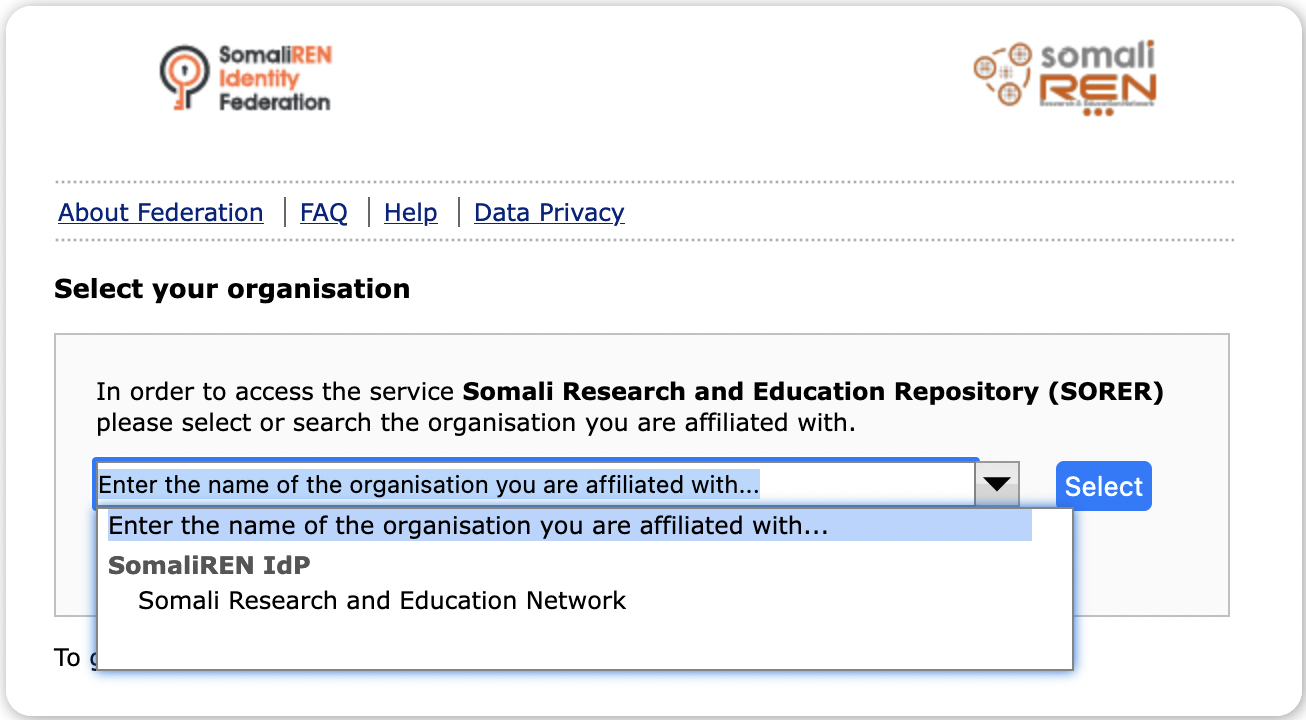 Choose SomaliREN
Identity Provider
6
Login
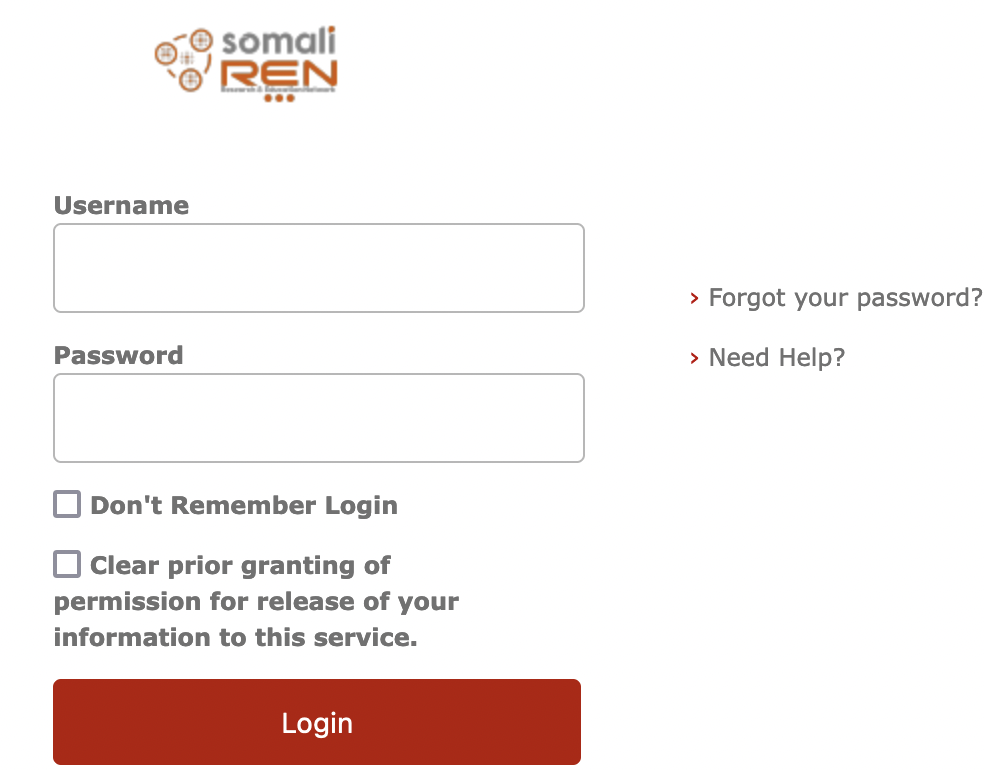 Enter your username&
 password
Click Login
7
What if you don’t have any federated credentials?Contact us via sorer@somaliren.org
8
After a successful login (https://sorer.somaliren.org.so/)
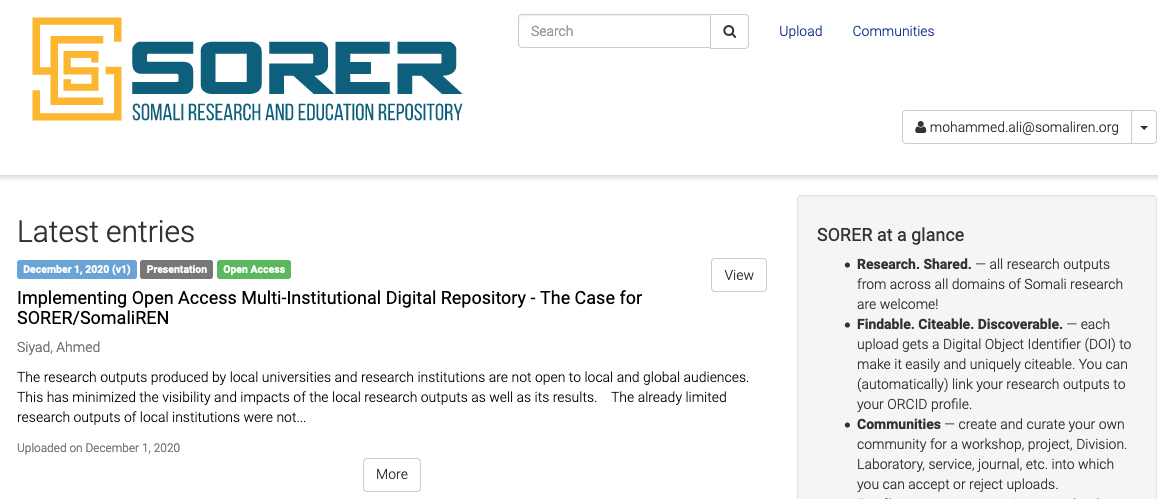 9
Complete your profile (1/2)
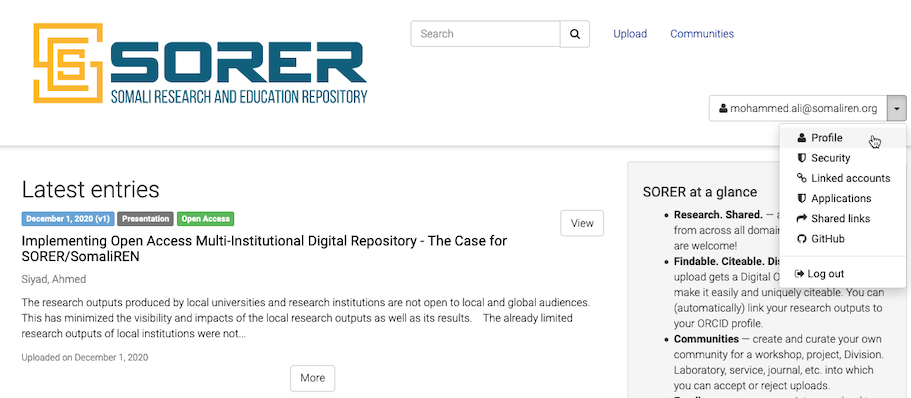 10
Complete your profile (2/2) – fill all fields and update your profile
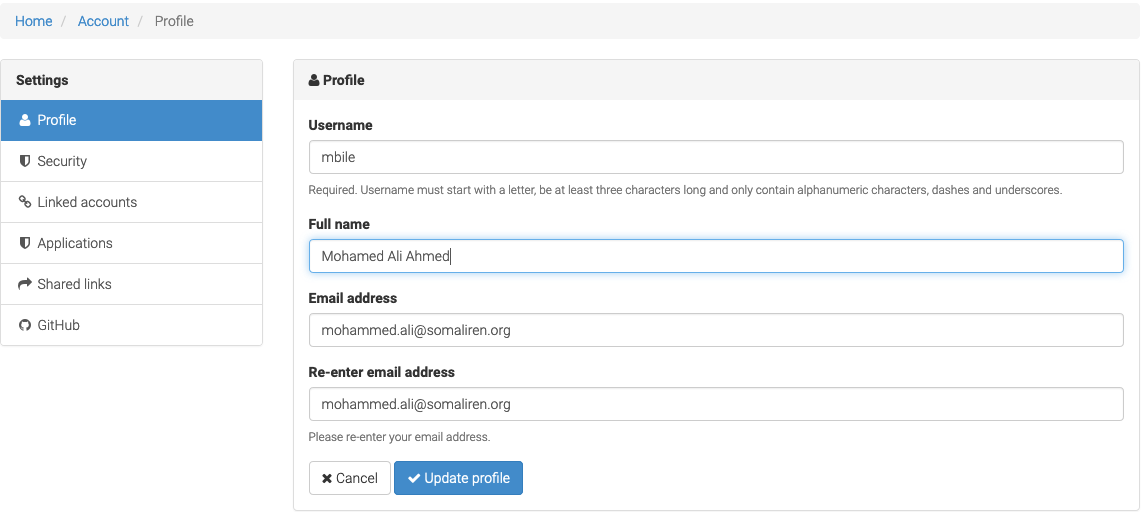 11
How to create ORCID ID and link your works?
12
What is ORCID? 1/2
ORCID is an open, global, non-profit organization run by and for the research community. 
ORCID provides researchers with a unique (and persistent), free to use identifier, an ORCID ID, that connects them reliably and clearly with their research contributions, affiliations, funding, and facilities. 
An ORCID ID is NOT an author profile or an authority check. 
ORCID provides open tools (ORCID IDs, Registry & APIs) that allow transparent connections between researchers and identifiers of their activities and contributions.
What is ORCID? 2/2
ORCID provides a persistent digital identifier (an ORCID ID) that you own and control, and that distinguishes you from every other researcher. You can connect your ID with your professional information — affiliations, grants, publications, peer review, and more. You can use your ID to share your information with other systems, ensuring you get recognition for all your contributions, saving you time and hassle, and reducing the risk of errors.
How to create ORCID ID 1/3
Go to https://orcid.org/register and register
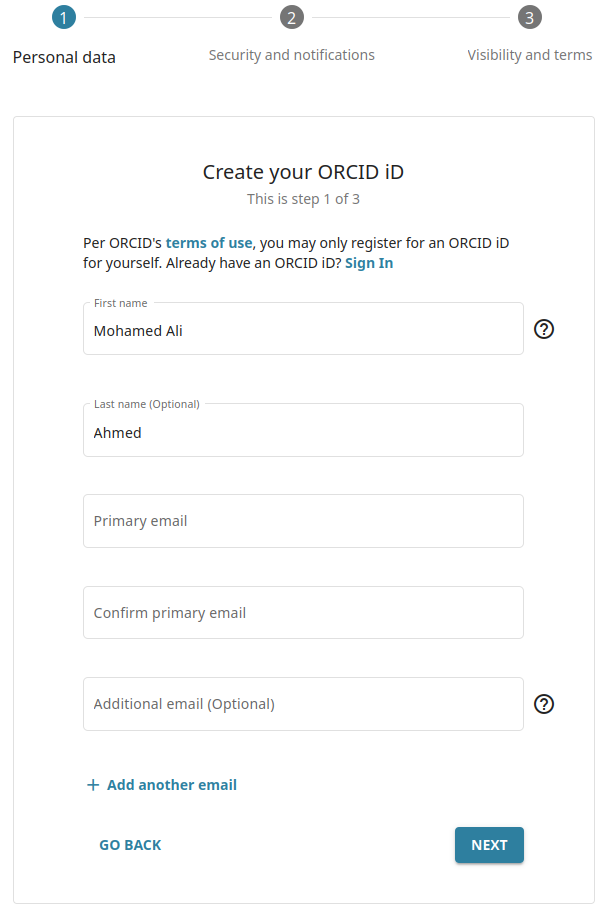 Enter your email address
After filling all required fields, click Next
How to create ORCID ID 2/3
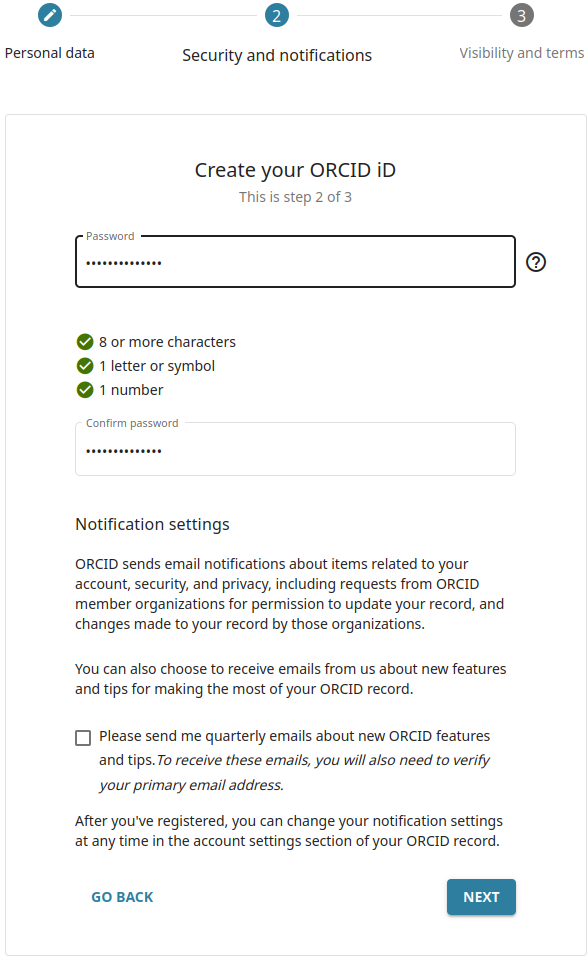 Provide password and confirm it
How to create ORCID ID 3/3
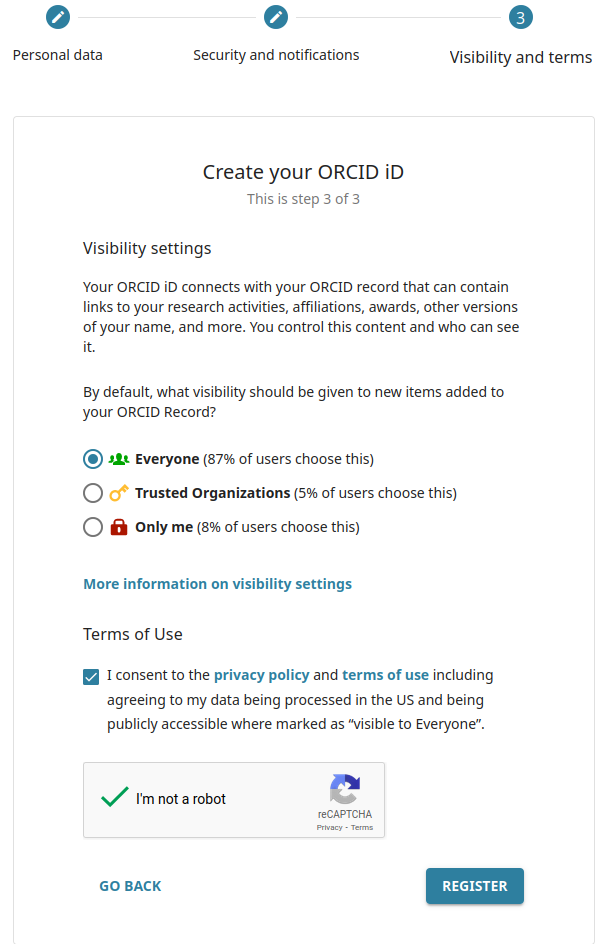 Choose the visibility you want
Accept terms of use
To finish click Register and then confirm your email by checking your email inbox
Click the “I’m not a robot” checkbox
Link your Works 1/6
After confirming your email address, go to https://orcid.org/signin and sign in
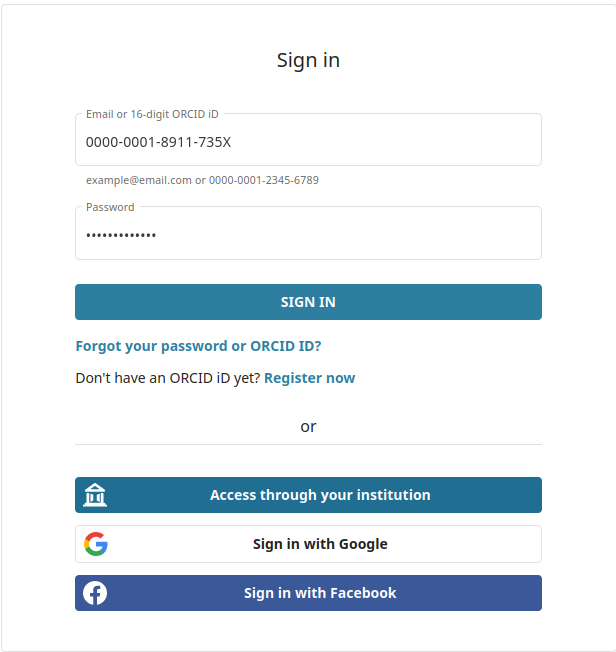 Use your email or 16-digit ORCID ID
Provide your ORCID password
Link your Works 2/6
After a successful login https://orcid.org/my-orcid  Scroll to the bottom
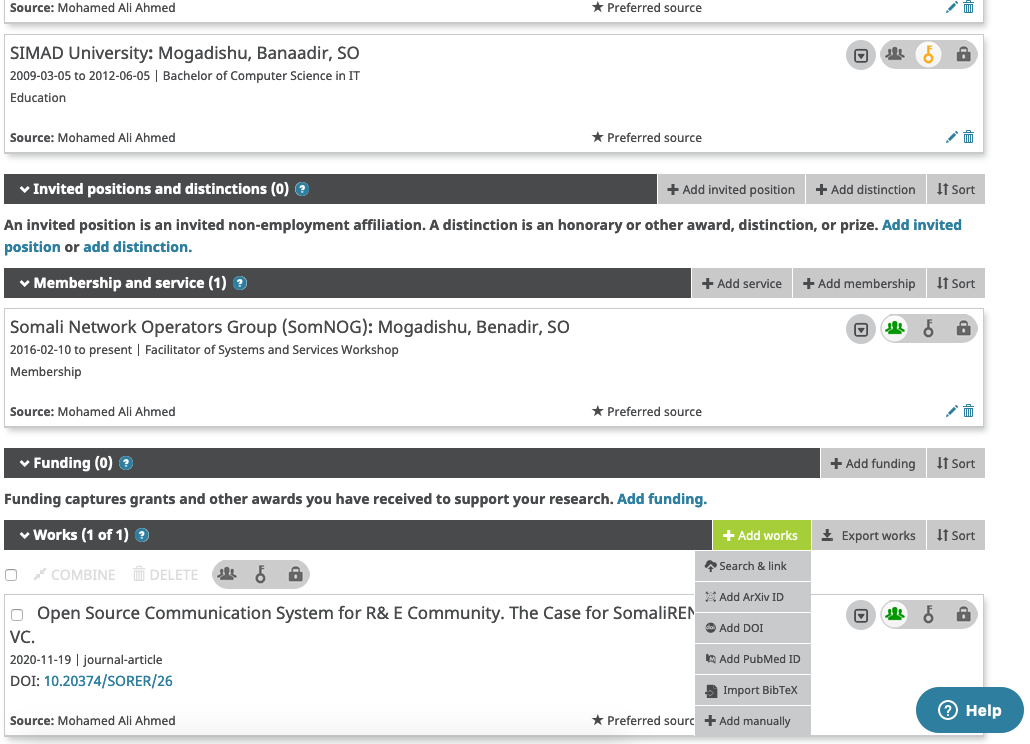 Click Add works
Then Select Search& link
Link your Works 3/6
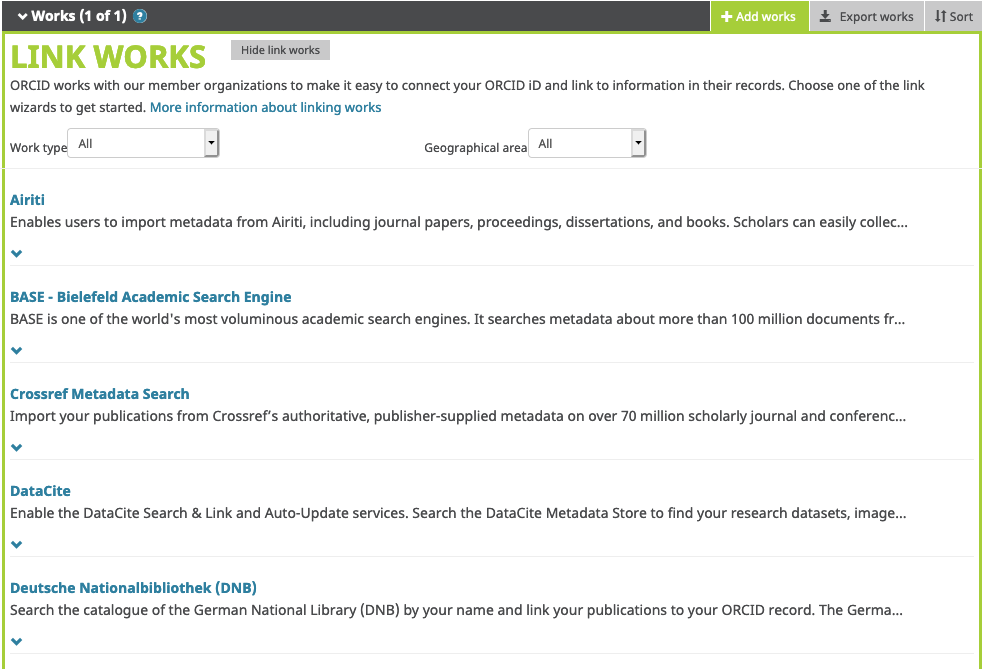 Select DataCite as your search and link wizard
Link your Works 4/6
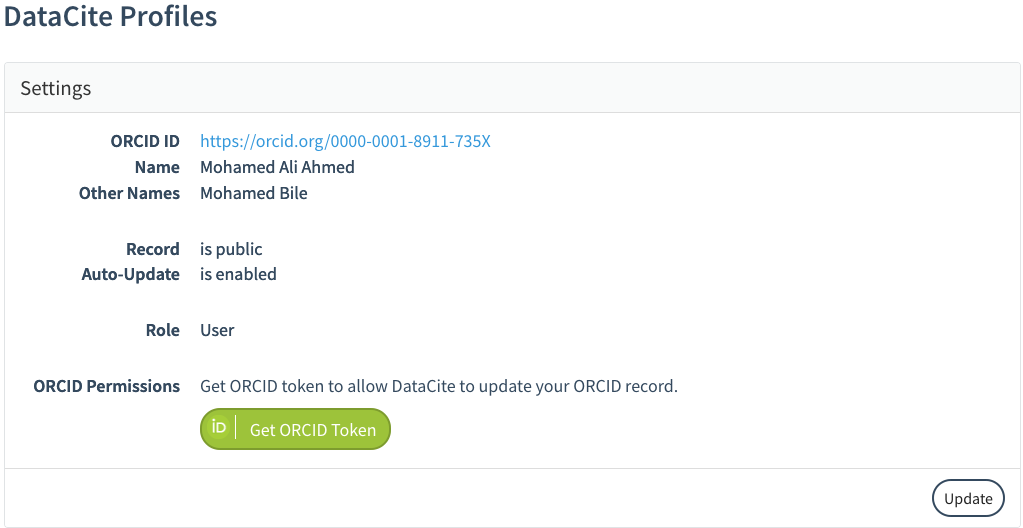 Click Get ORCID Token
Link your Works 5/6
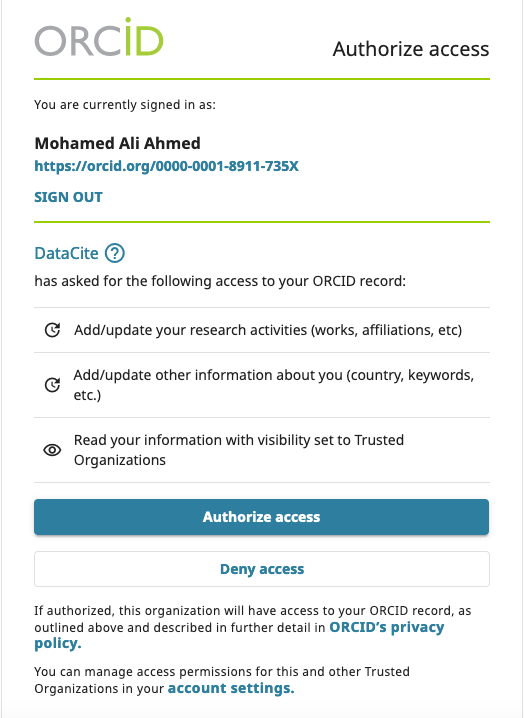 Grant DataCite the permission to automatically add the works in the DataCite Metadata Store that contain your ORCID ID to your ORCID profile
Link your Works 6/6
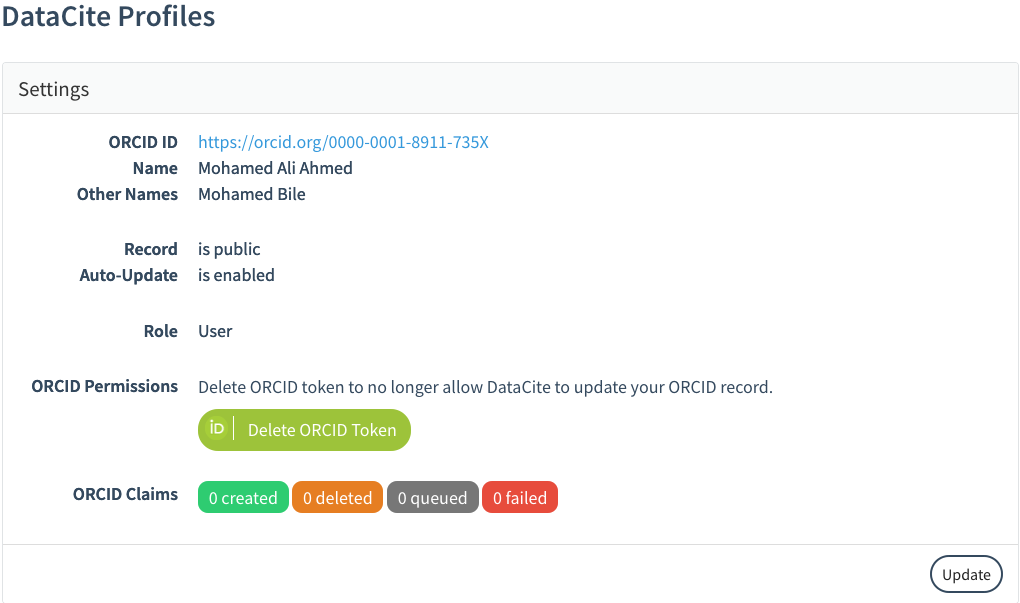 Make sure that Auto-Update feature is enabled
Then click Update
How to upload contents on the SORER?
24
Upload contents
Click on Upload
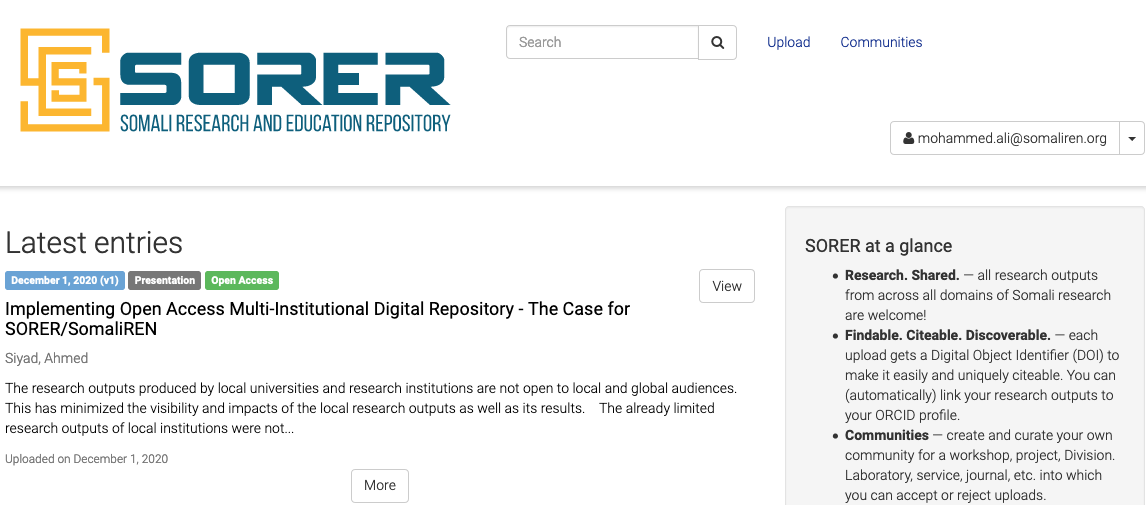 25
Upload contents
Click on New Upload
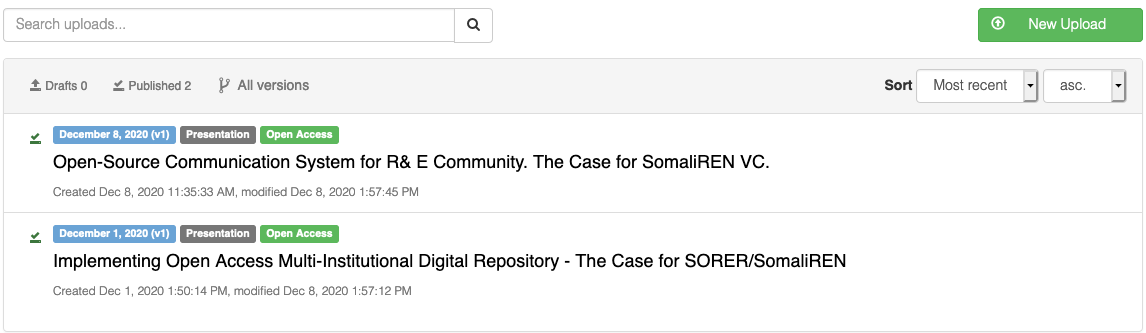 Past uploads
26
Select the file to be uploaded
First, select the file
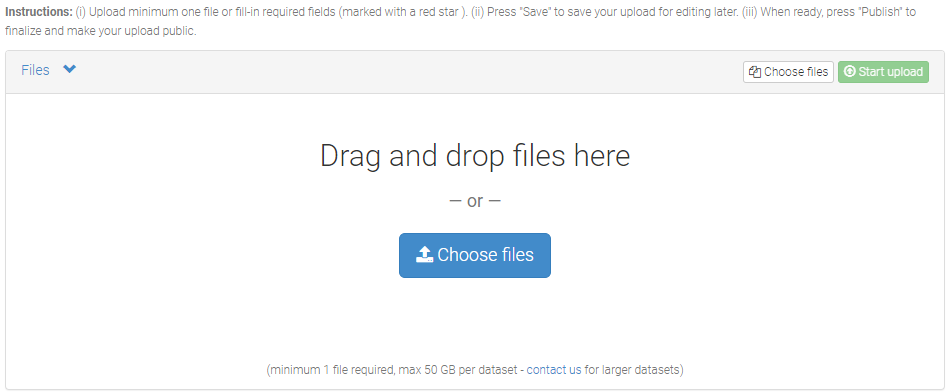 Then, start 
the transfer
27
Select the Community/ies your upload should belong to
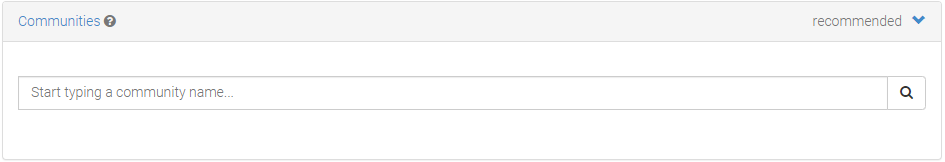 You can associate an upload 
to more than one community
28
Select the type of upload
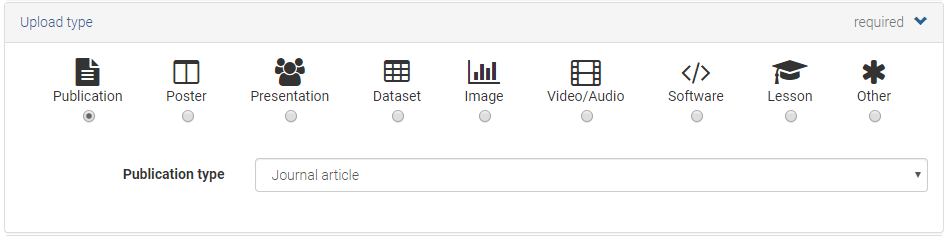 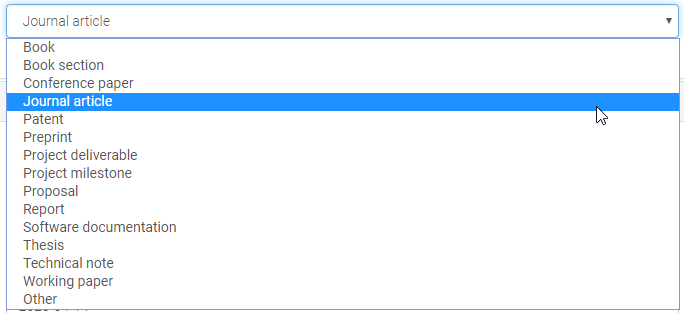 In case of a 
Publication,
click Publication type to select the type
29
Provide some basic information (1/2)
Leave this empty unless your 
upload already has a DOI
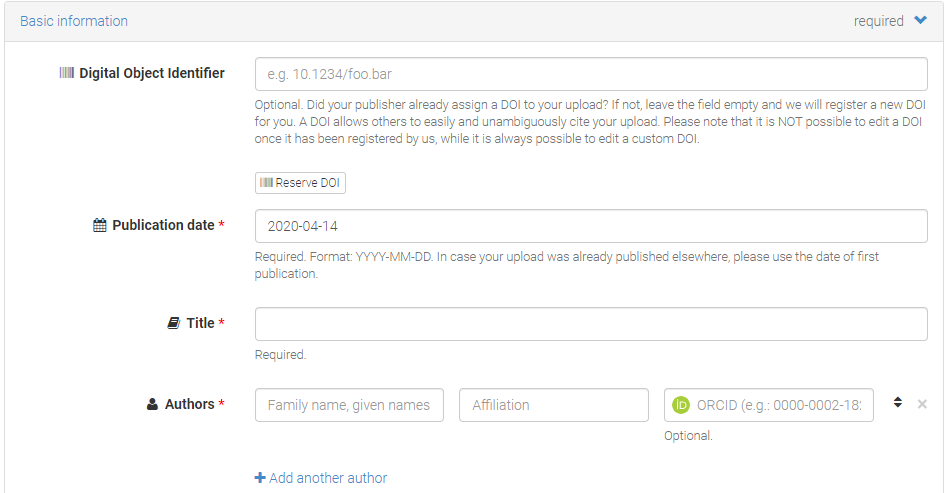 DOIs are automatically minted so 
you should not need reservation in 
most cases
Comply with the format
Including ORCID ID is highly recommended
If you don’t have one, jump to slide no. 19
30
Provide some basic information (2/2)
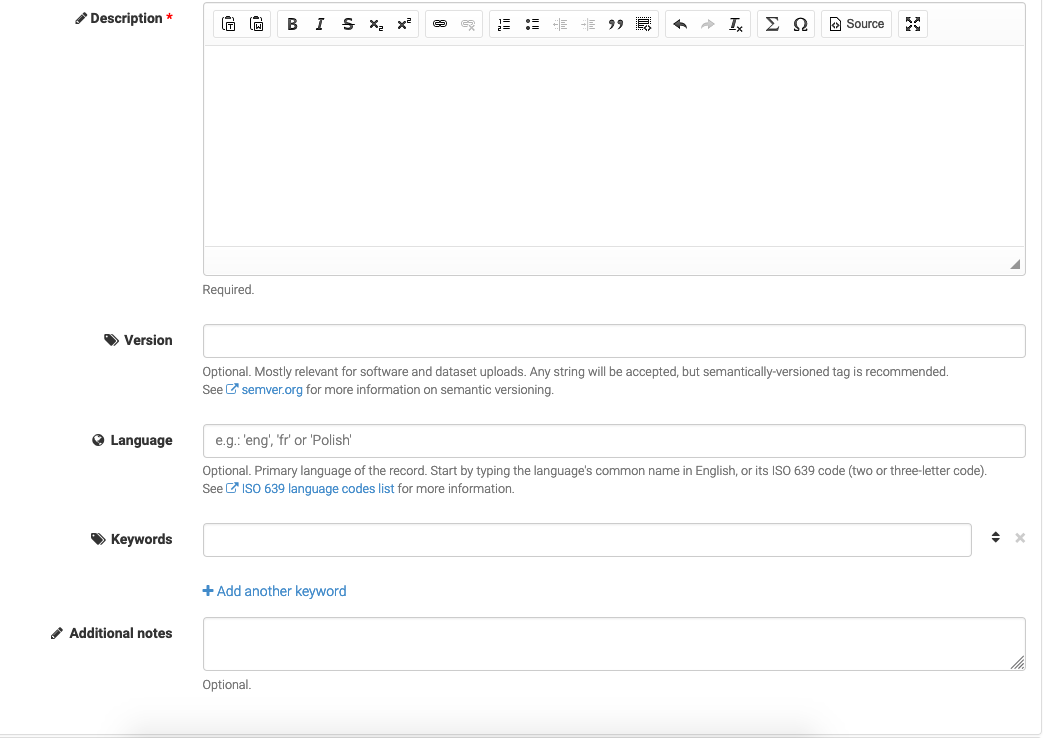 Important: one keyword 
per line, not many in the 
same line
31
Select access right and license
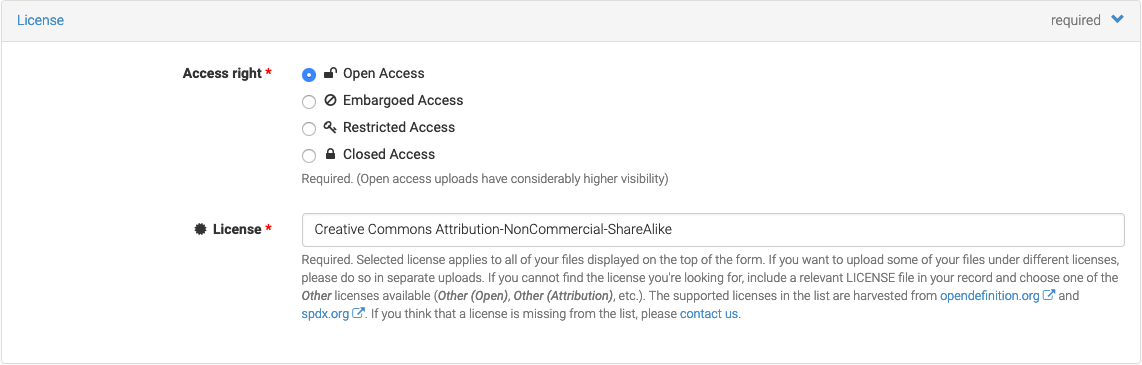 Creative Commons -> https://creativecommons.org/share-your-work/licensing-examples/
Software licenses -> https://choosealicense.com/licenses/
32
Provide funding information, if available
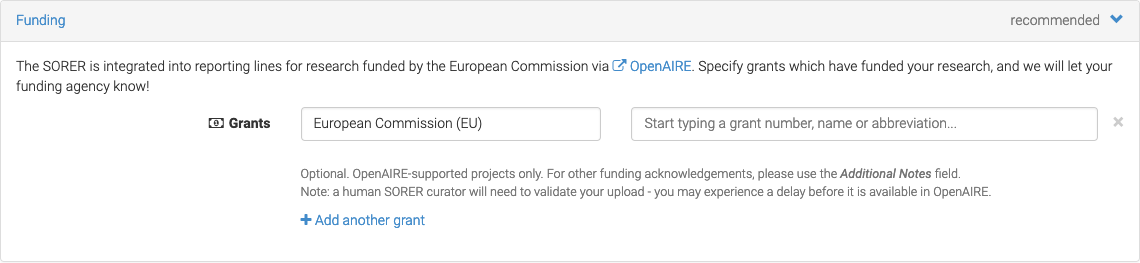 Fill this part only if your upload 
refers to an EU funded project
Add all relevant grants
33
Recommended: provide related/alternate identifiers, if any
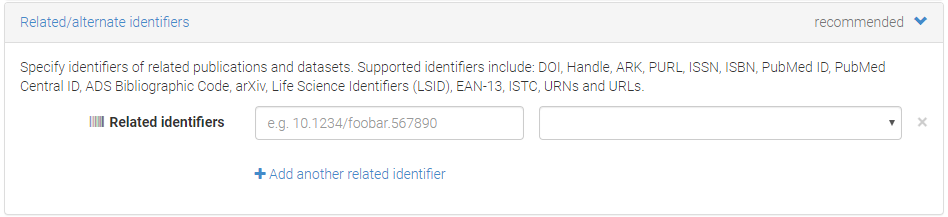 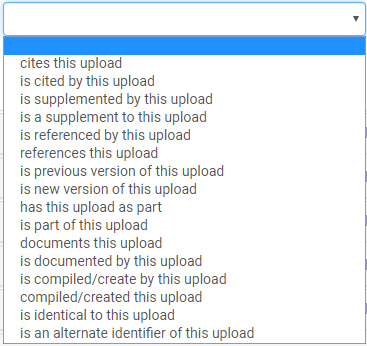 Click & specify the relations
of your upload to other 
contents either on SORER
 or elsewhere
34
Provide additional information, save and submit your upload
Open the additional fields and fill them (if/as needed)
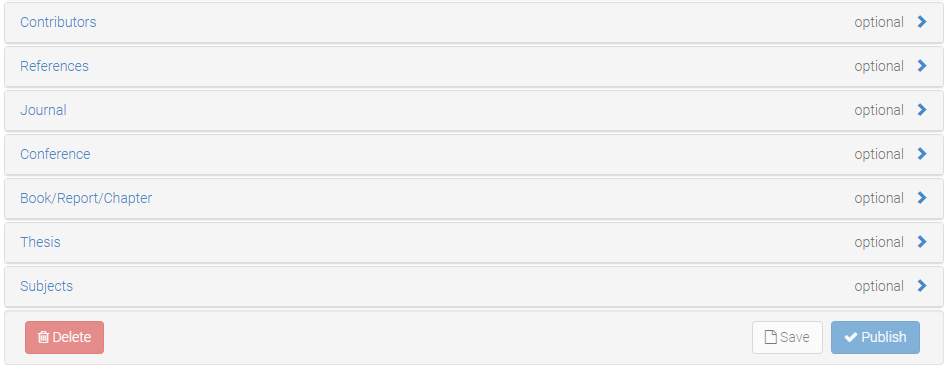 First «Save» your upload
Then «Publish» it to submit it
35
What happens when you submit your upload?
You receive an email saying that your upload has been committed

The curator(s) of the community(ies) you selected in the upload form receive(s) an email with the request to approve/deny the addition of your upload in the community(ies)

If the request(s) is(are) accepted, your upload will become visible in the page(s) of the selected community(ies)
36
How to browse/create existing/new communities?
37
Browse communities (1/2)
Click on Communities
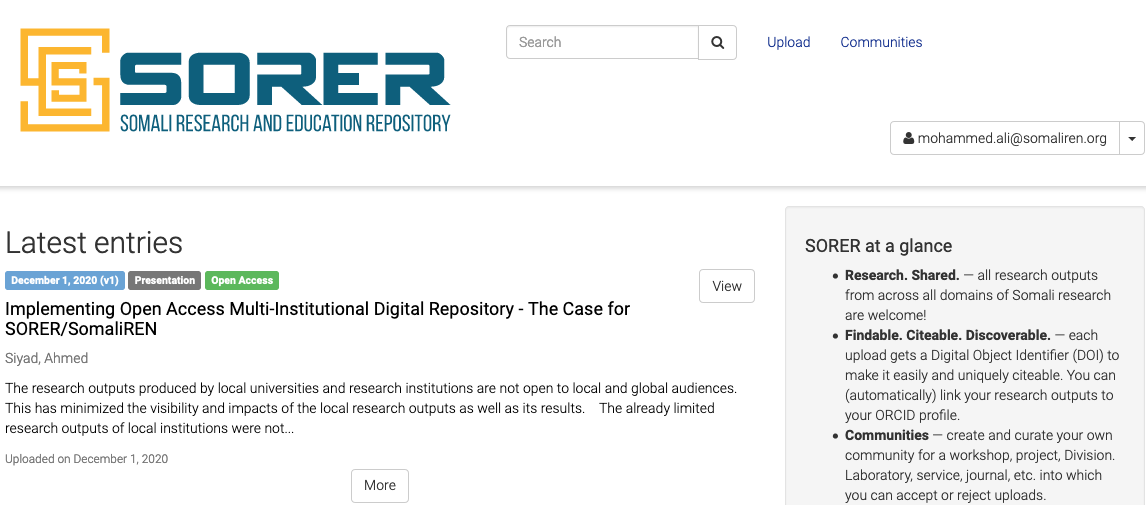 38
Browse communities (2/2)
Click on View to browse 
the contents belonging 
to a community
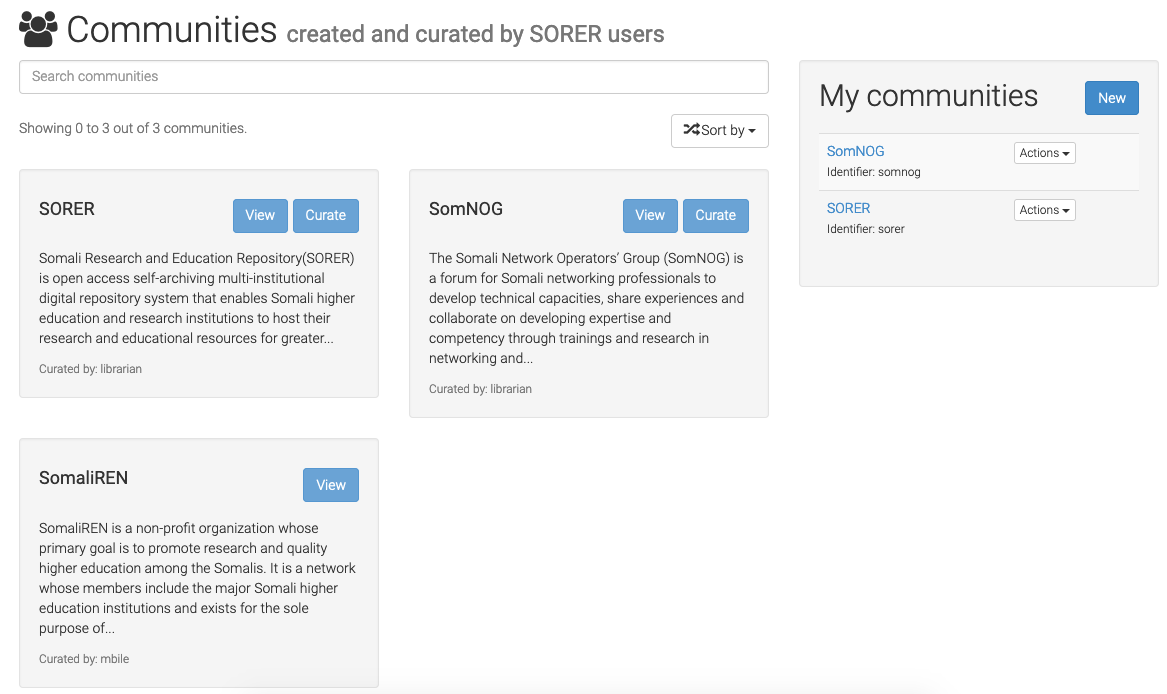 39
Create a new community (1/2)
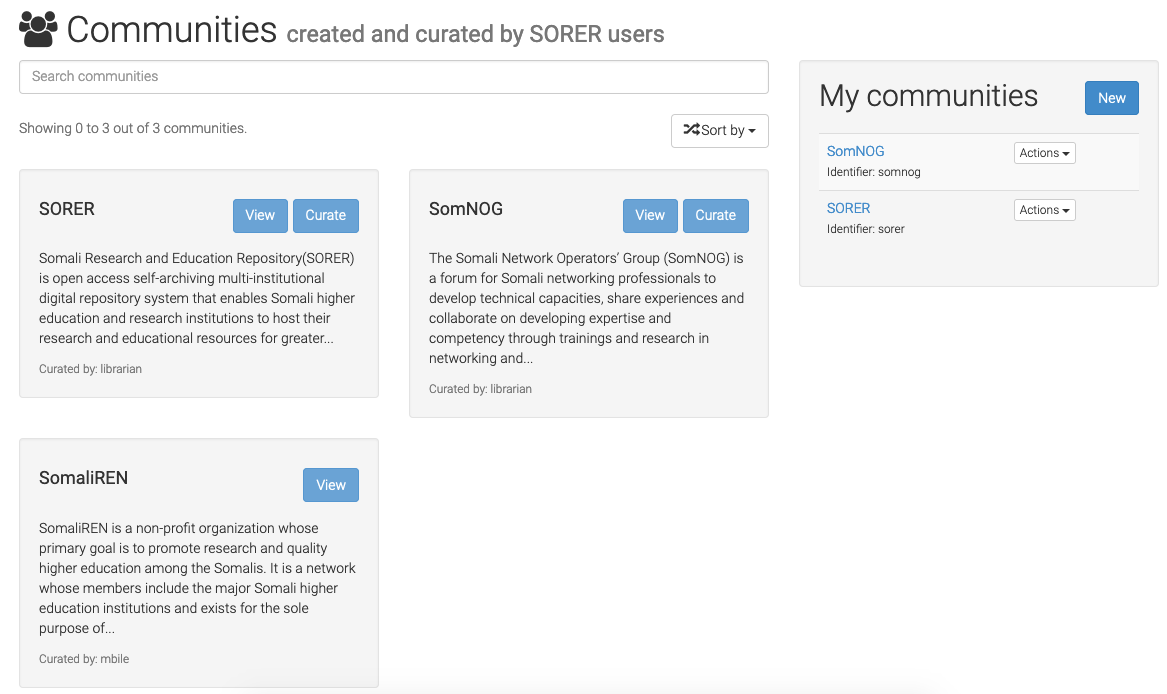 Click on New to 
create a new
community
40
Create a new community (2/2) - fill the form and then “Create”
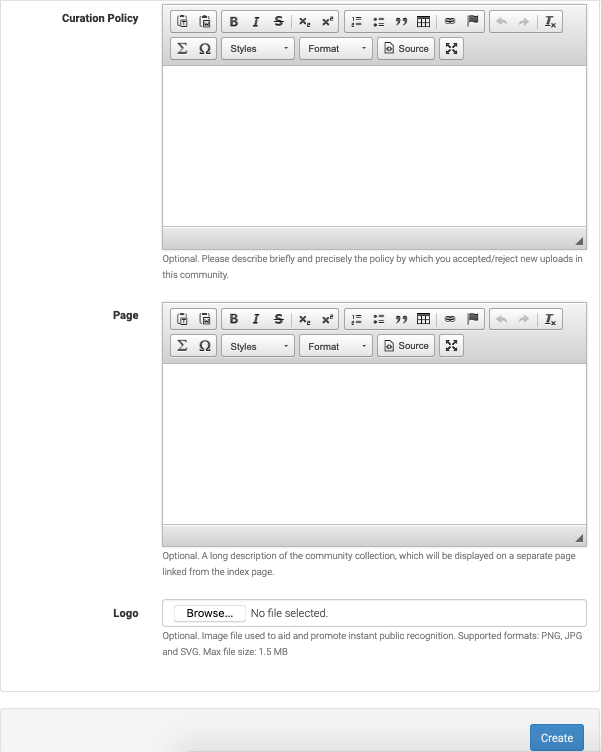 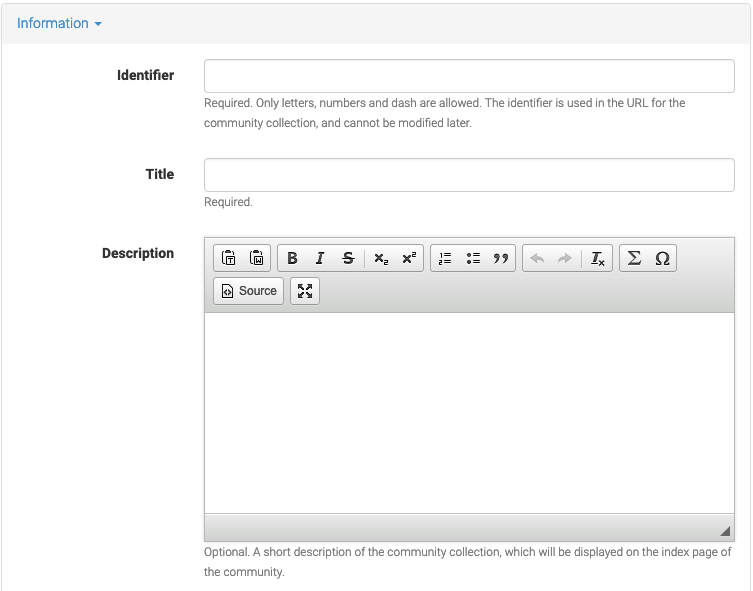 41
What if something goes wrong and you need support?
42
Scroll the SORER home page till the end
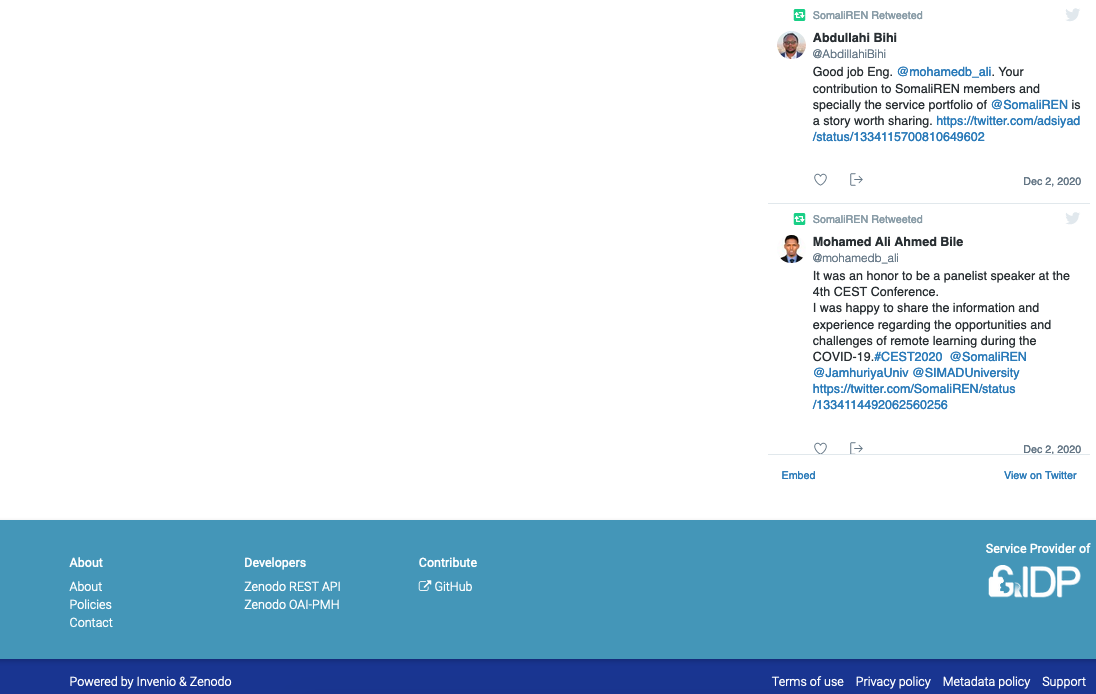 Click on 
Support
43
Fill the form and submit it
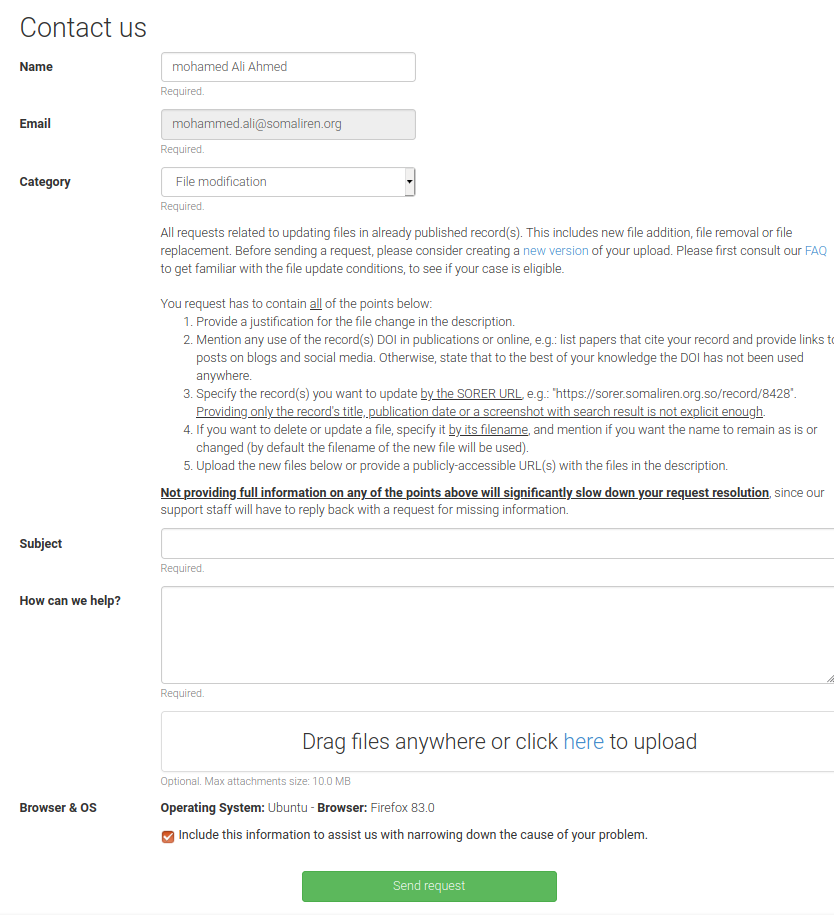 Select the category 
of the problem 
you have
Describe your 
problem as 
clearly 
as possible
Upload screenshot(s) with error message(s), if appropriate
44
That’s it with the “how-to”!You can now either go to https://sorer.somaliren.org.so/ andenjoy the SORERorread the next slides to get some additional information
45
Additional information and context
46
SORER – Initial Requirements
Compliant with Plan S
Supports widely adopted protocols
Able to store all kinds of digital assets
Able to automatically harvest and store SomaliREN-authored documents from other repositories
Increases the visibility of both SomaliREN research and researchers 
Compliant with the guidelines of the European Open Science Cloud (EOSC)
47
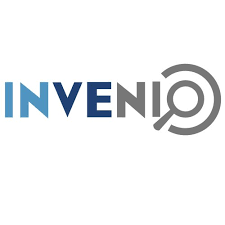 SORER - the underliyng DAMS ->
Open source
Deployable on a local infrastructure (i.e., not a hosted service)
Compliant with main bibliographic standards (e.g., DCMI, Marc21, OAI-PMH)
Can store all kinds of research outputs
Large community
Co-developed by a large international collaboration comprising institutes such as ​CERN, ​DESY, ​EPFL, ​FNAL, ​SLAC and used as institutional Digital Asset Management System (DAMS) by tens of scientific institutions worldwide
Active development
Scalability 
the CERN Document Server operates and manages since 2002 more than 0.7 million records in high-energy physics, covering articles, books, journals, photos, videos, and more
Zenodo currently hosts about 1.5 million records belonging to various disciplines
48
SORER – functionalities and compliances
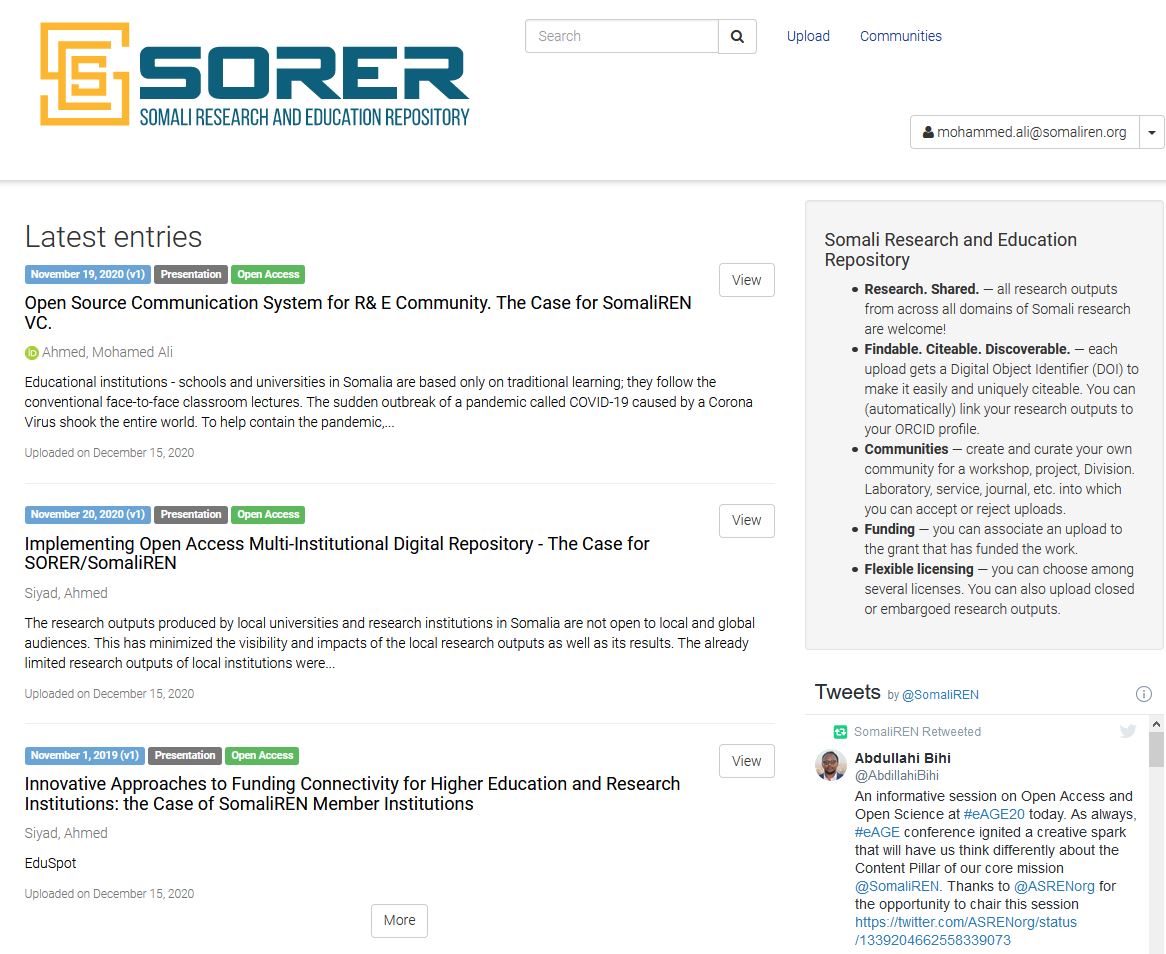 Adopts leading-edge technologies in the domain of digital repositories
Includes the possibility for digital assets, offered by the new Zenodo GUI, to be stored in the repository not only open access but also embargoed, restricted and closed 
Exploits the concept of “communities”, which is central in the Zenodo architecture, to cope with several aggregation of contents: per SomaliREN member universities, per practical communities(e.g., SomNOG), per project, per initiative, etc.
Open to non-SomaliREN users (thanks to the concept of «Communities»)
Supports DOI versioning
Is compliant with Plan S requirements& guidelines
Is compliant with FAIR principles
https://sorer.somaliren.org.so/
49
Plan S requirements & guidelines (https://bit.ly/2Vo4jrE)
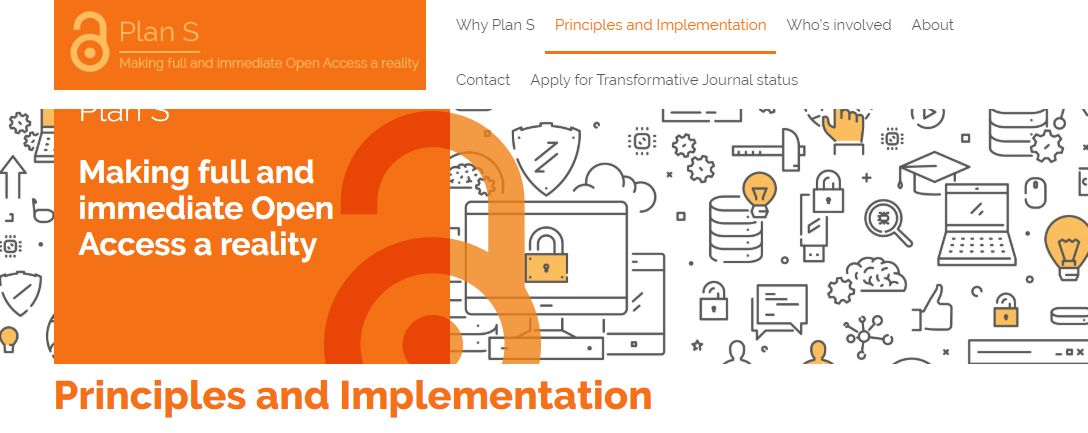 50
FAIR principles (www.go-fair.org/fair-principles/)
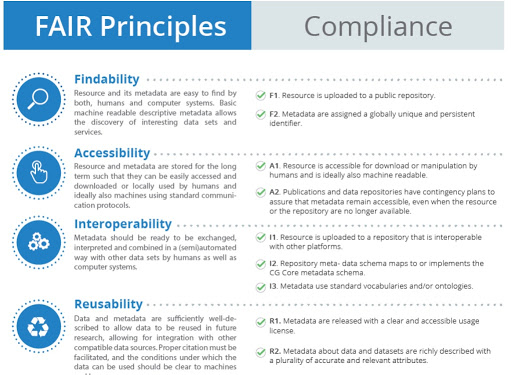 51
Mahadsanidiin

			 Thanks
			 Grazie
شكر
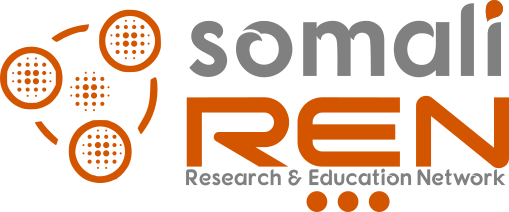 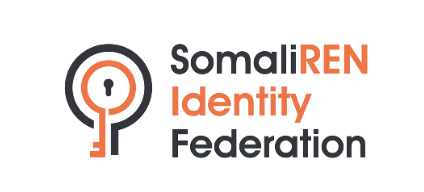 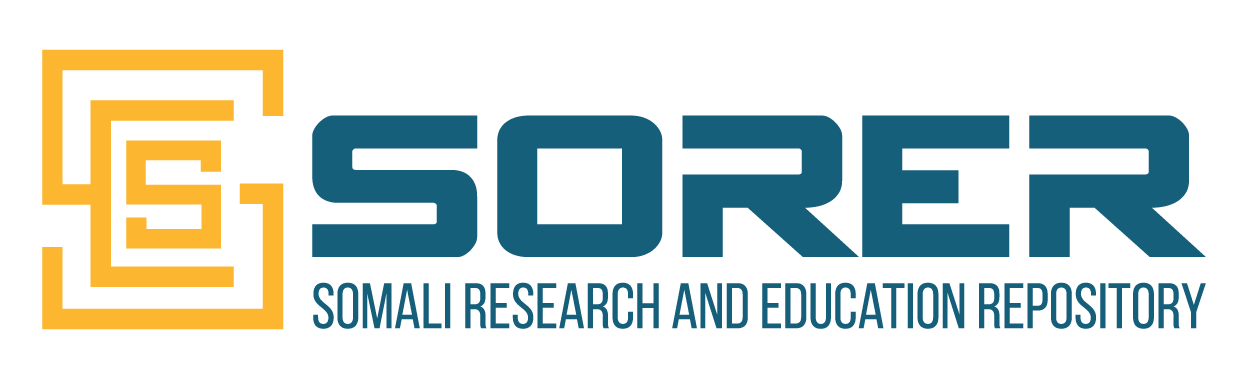